Mineta Transportation InstituteParking Reform for Housing Production 

November 7, 2018
Richard Willson, Ph.D., FAICP
Department of Urban and Regional Planning
Cal Poly Pomona
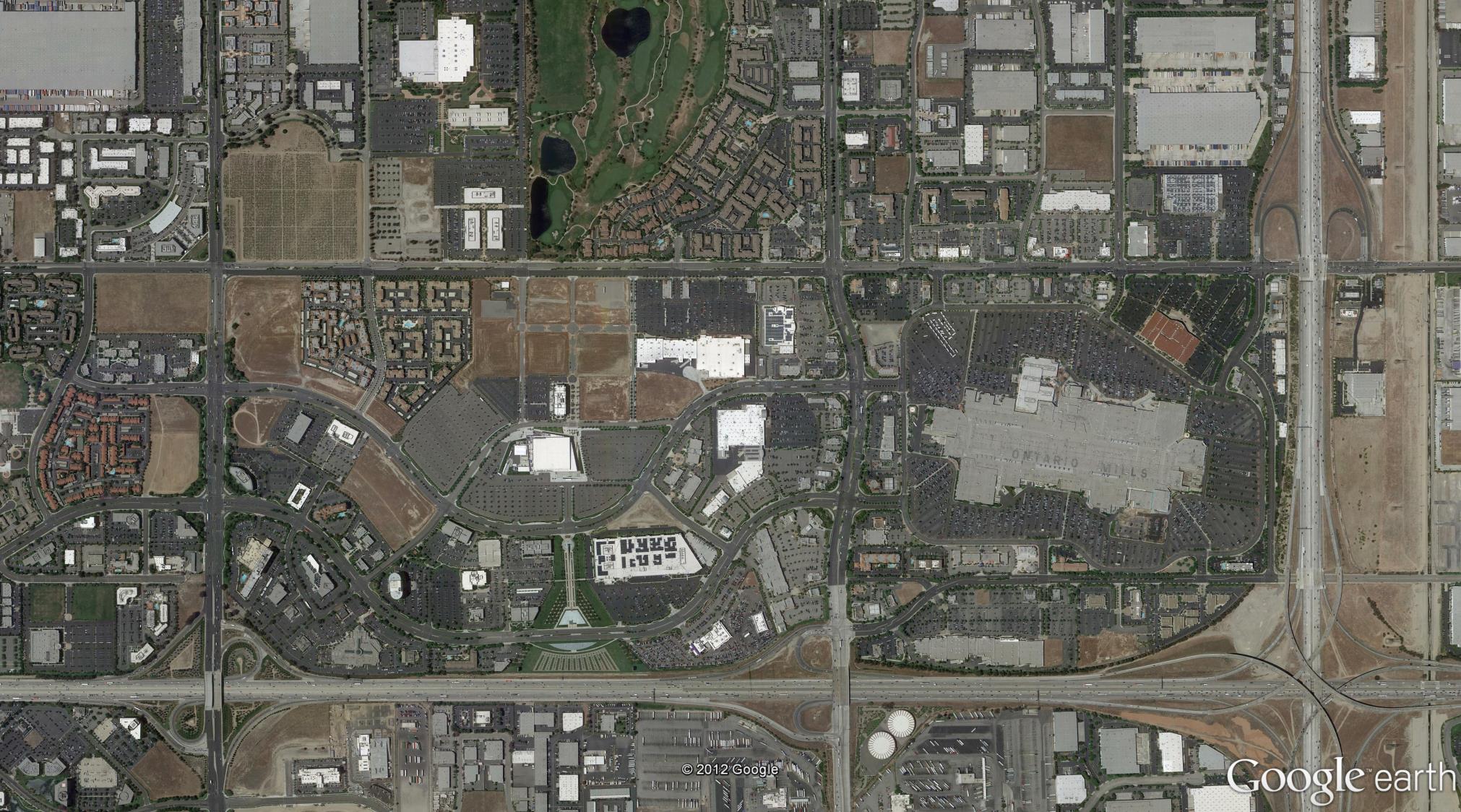 Single site, peak use  parking…
Walkability and land use challenges…
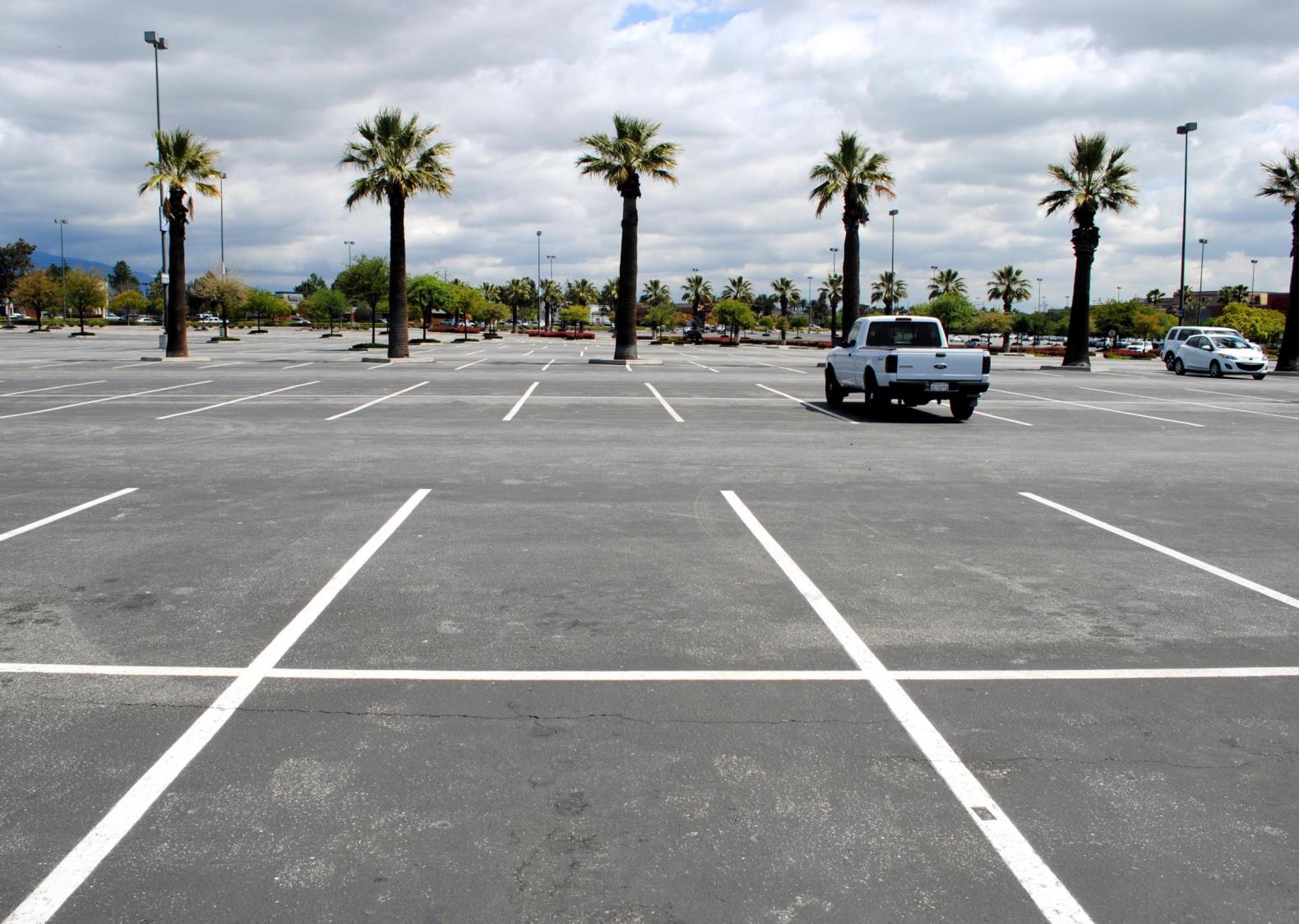 Fine grained livability…
Roadblocks to revitalization…
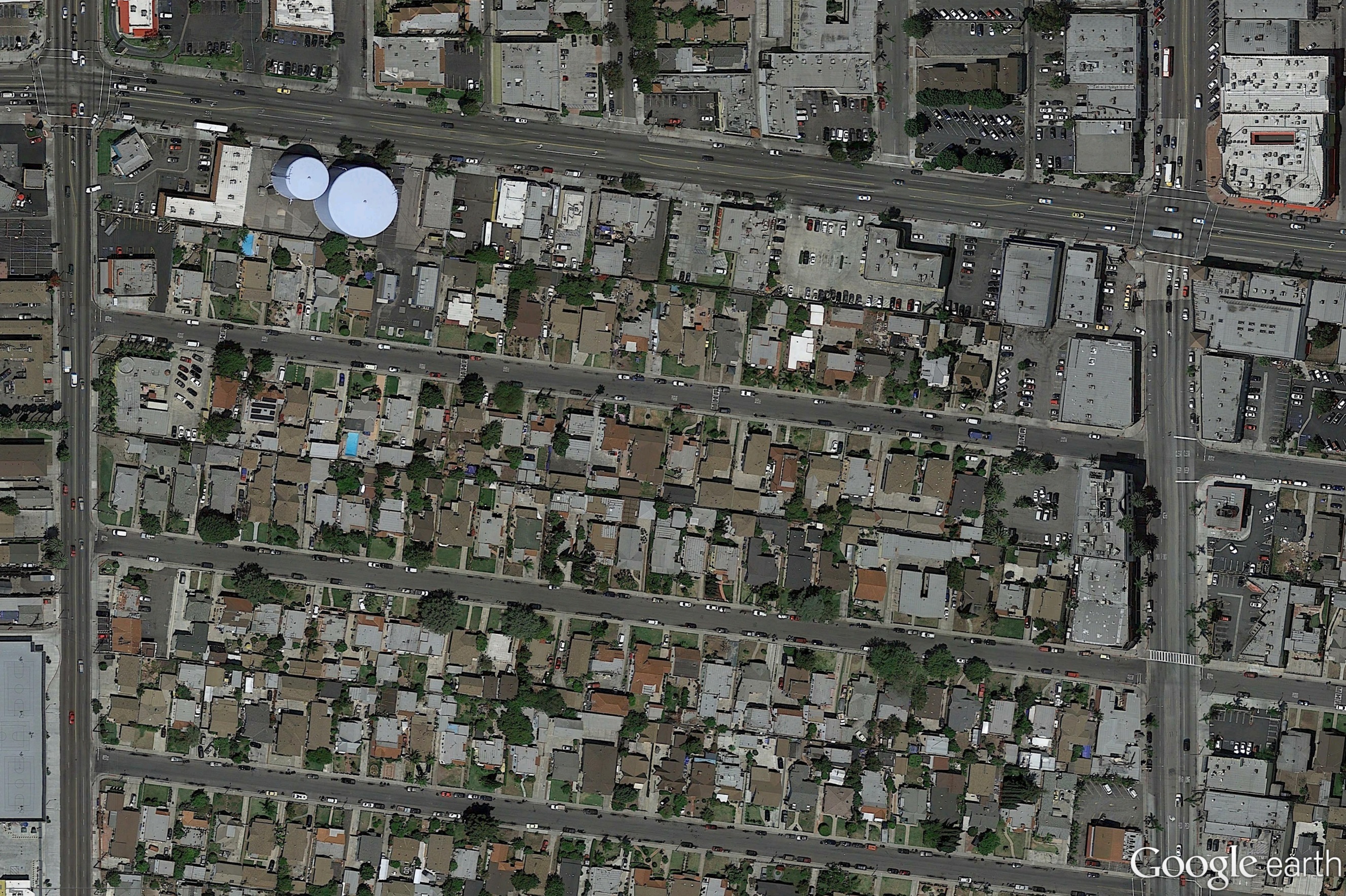 Built out, small parcels…
..people density = parking anxiety
The circle of vice
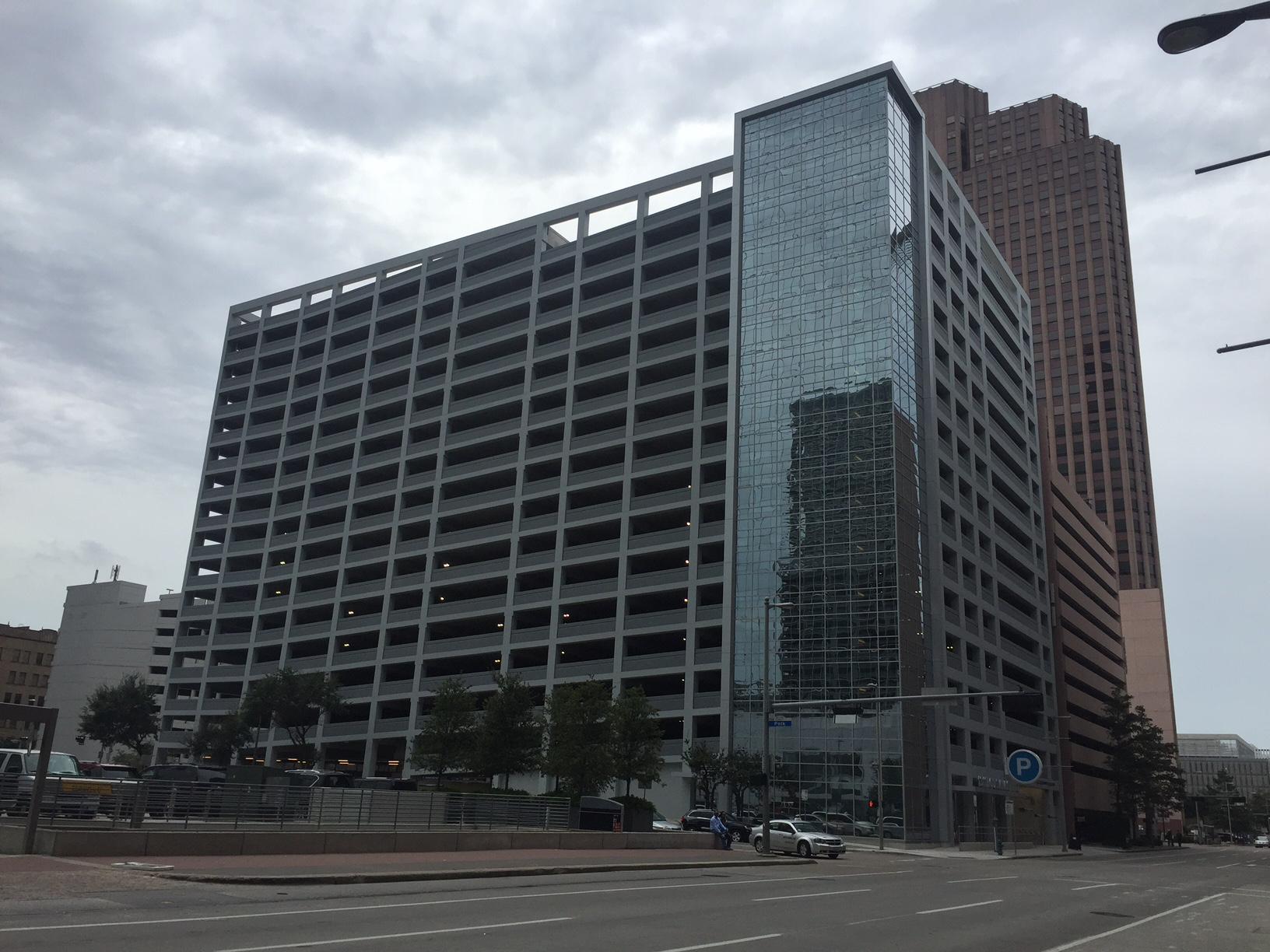 Parking is policy
Putting parking requirements “in their place”
Habit, leverage, addiction, or what?
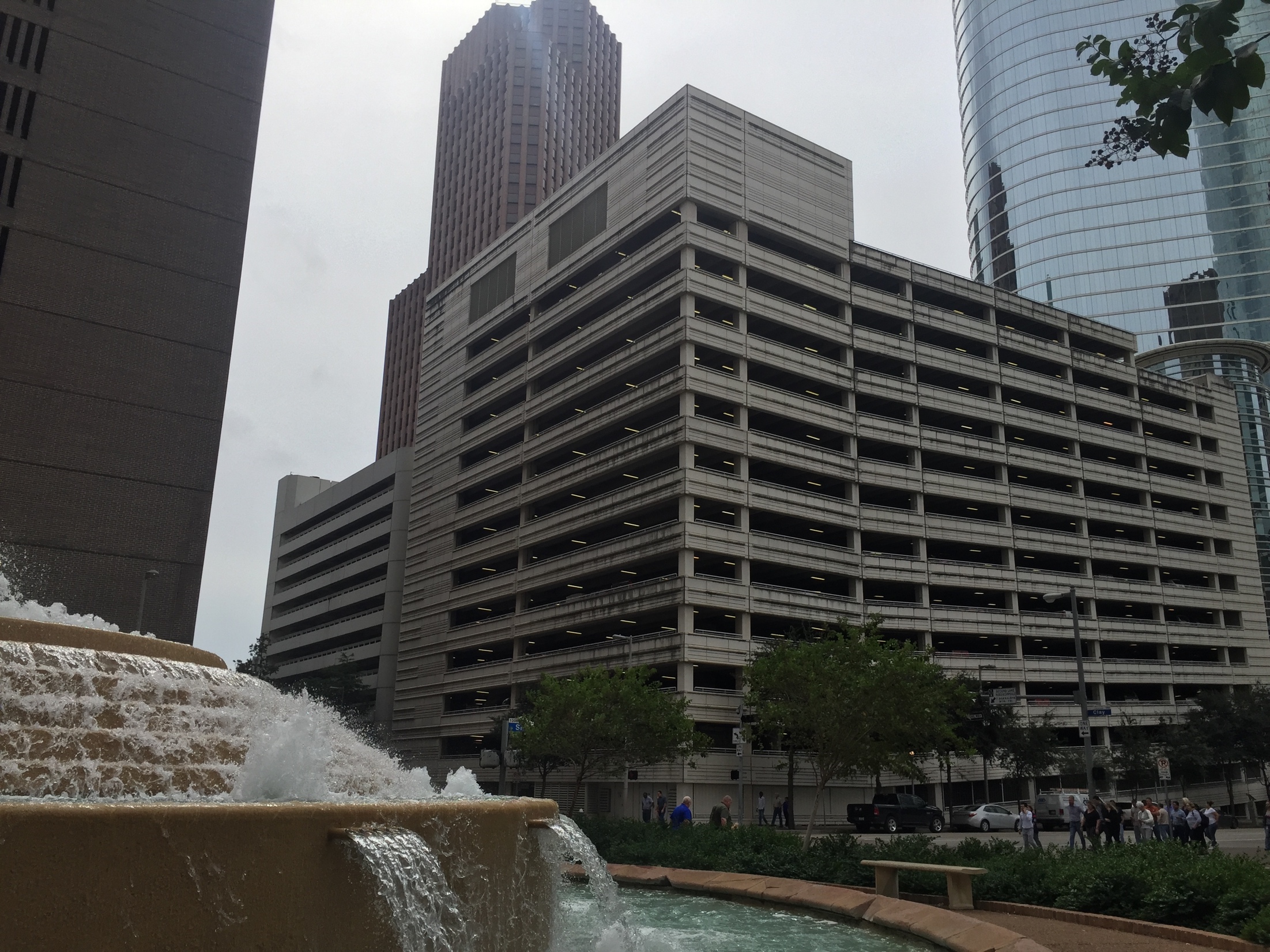 [Speaker Notes: WH parking credit very cheap compared to parking space; if rates were lowered, parking credit fee would need to be raised.]
[Speaker Notes: WH parking credit very cheap compared to parking space; if rates were lowered, parking credit fee would need to be raised.]
[Speaker Notes: WH parking credit very cheap compared to parking space; if rates were lowered, parking credit fee would need to be raised.]
[Speaker Notes: WH parking credit very cheap compared to parking space; if rates were lowered, parking credit fee would need to be raised.]
[Speaker Notes: WH parking credit very cheap compared to parking space; if rates were lowered, parking credit fee would need to be raised.]
A twelve-step reform method…
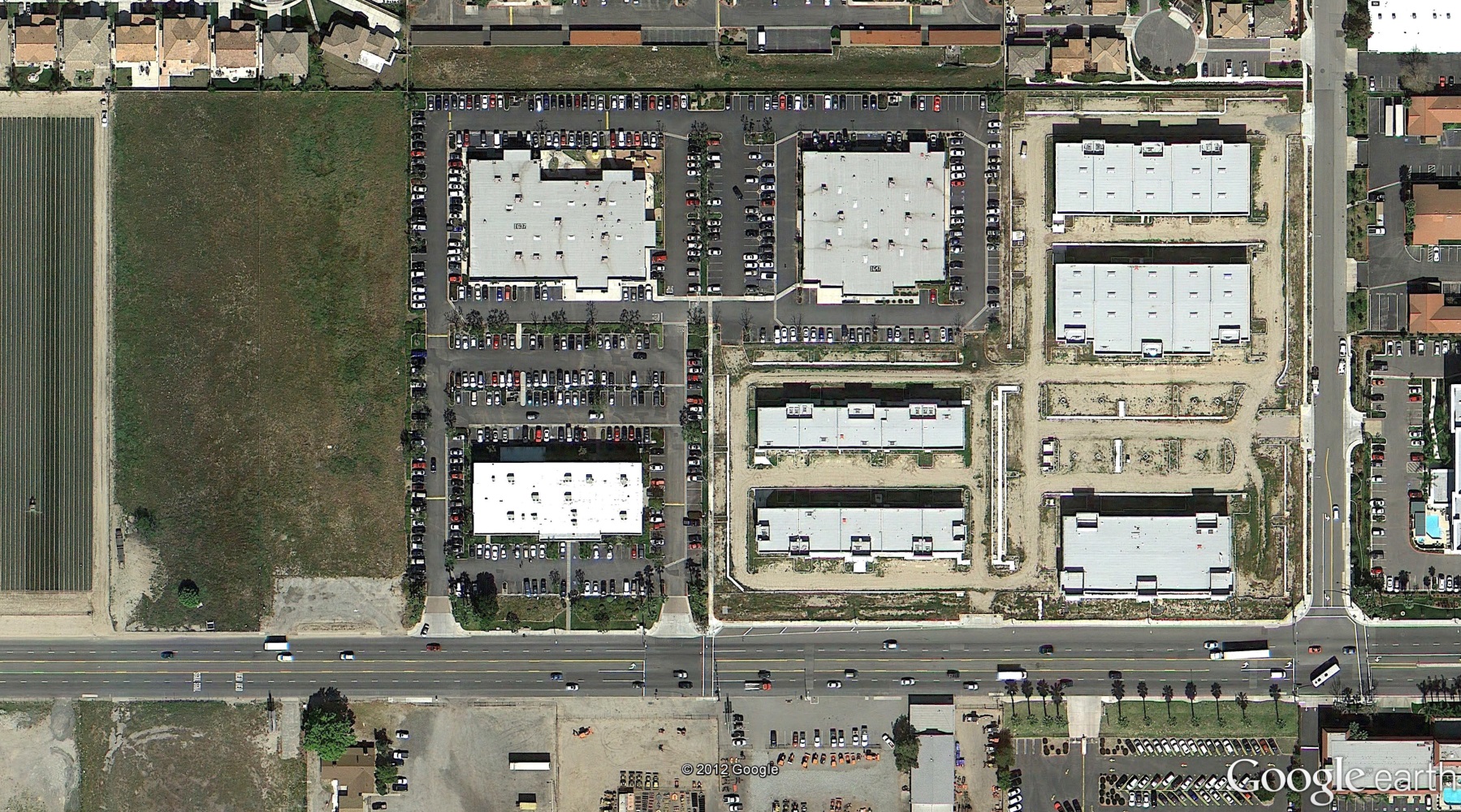 [Speaker Notes: 1) Challenges of measuring occupancy in mixed use districts – overall counts and duration; intercept survey; data collection conditioned for new developments
Variation among uses, e.g., traditional retail versus mom and pop retail – how many categories can you have?  Greater precision can lead to excess complexity, gaming the system…
Technology supported revoluation reducing vehicle ownership and use – zip car, use your neighbor’s car, real time ridematching, lyft, etc., telecommunication substitution of trips (building on less frequent car use, greater acceptability of off-site car storage)  Greenprint story that many cars in the neighborhood are not use during the week.]
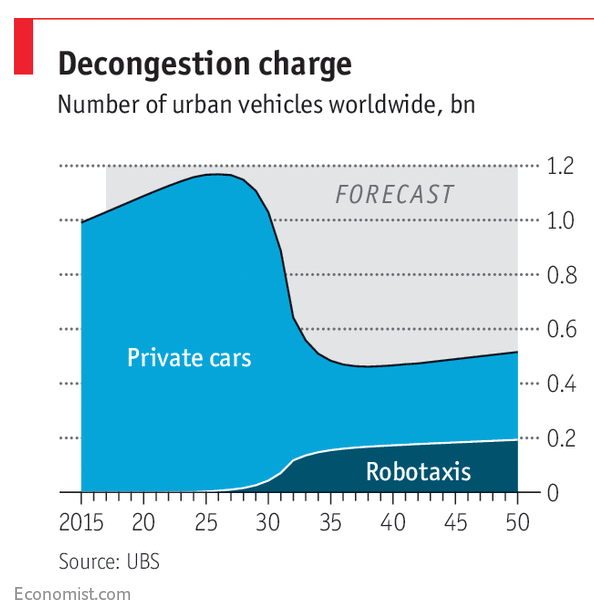 https://www.economist.com/news/special-report/21737422-carmakers-tech-companies-and-ride-hailing-firms-are-all-fighting-piece
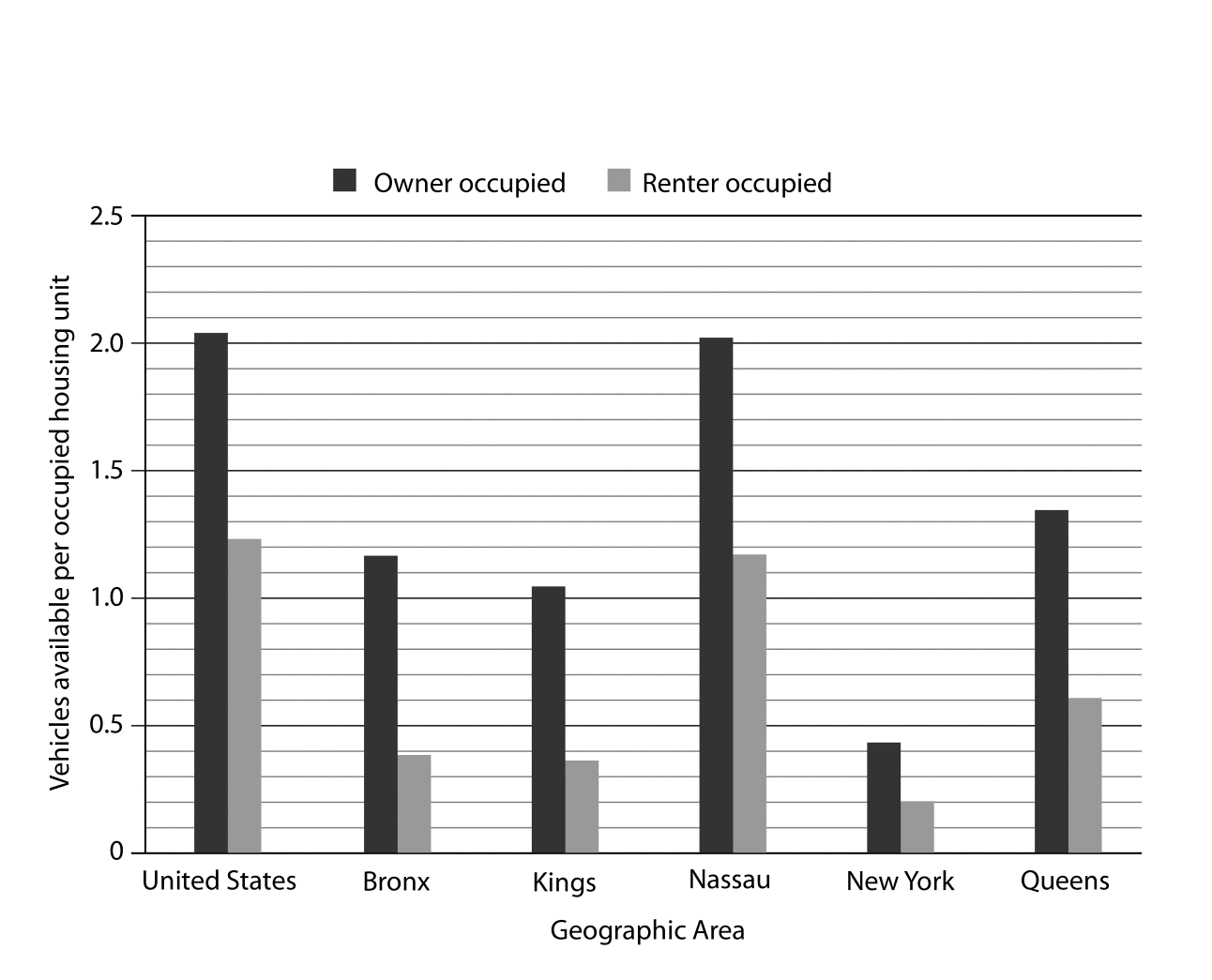 -0.3 +/-
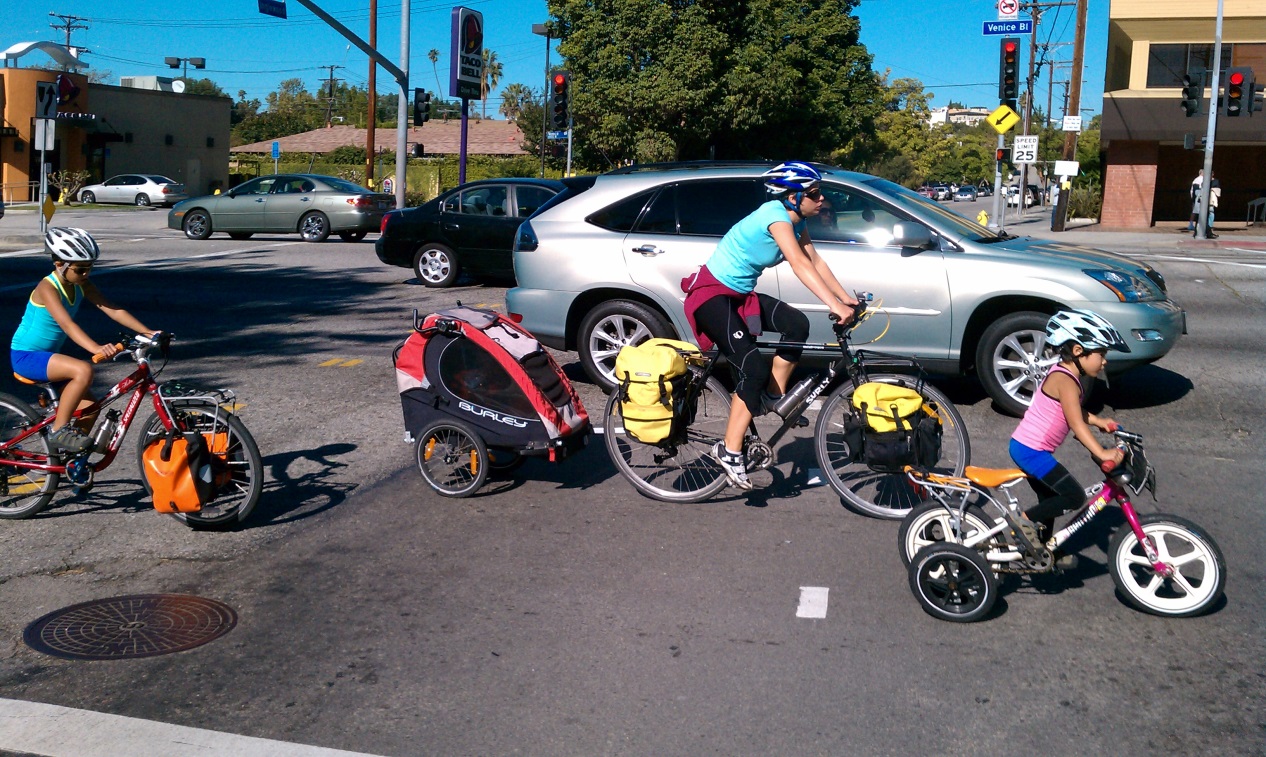 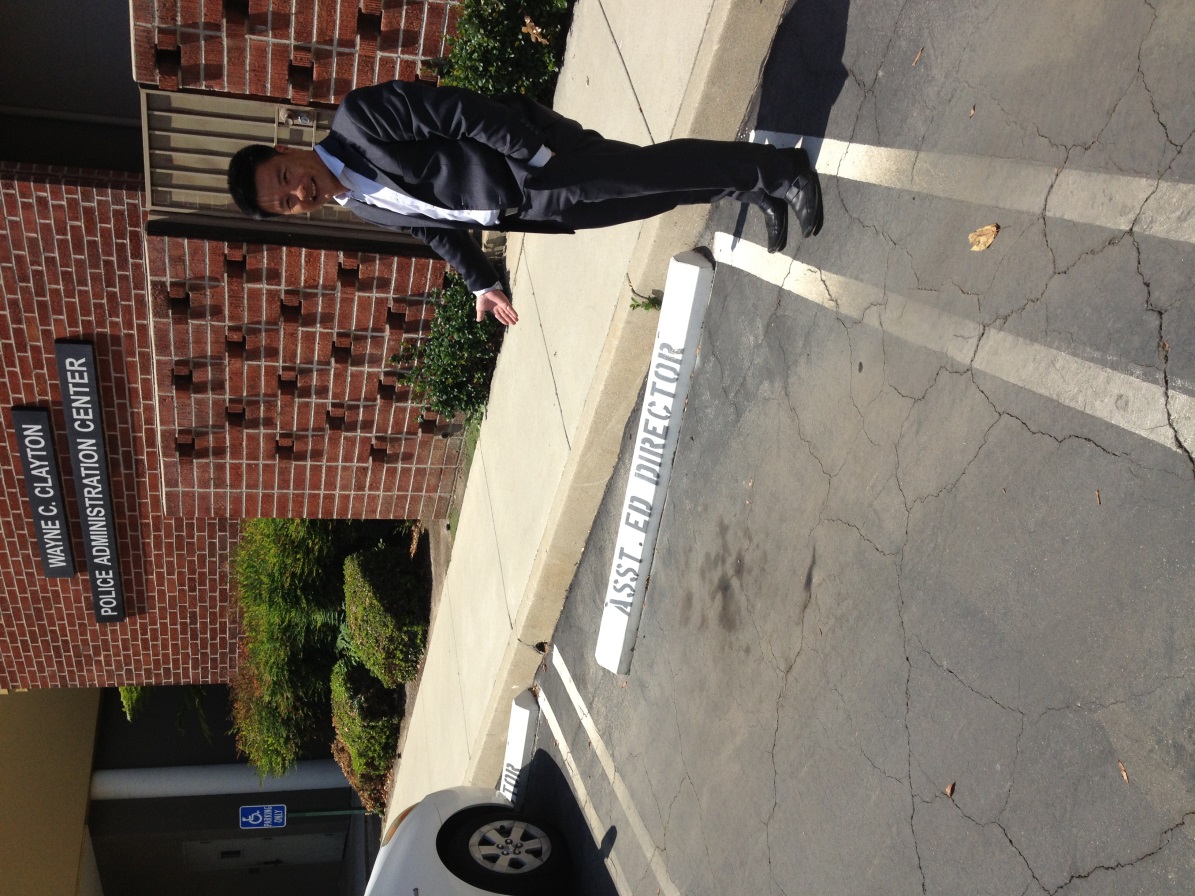 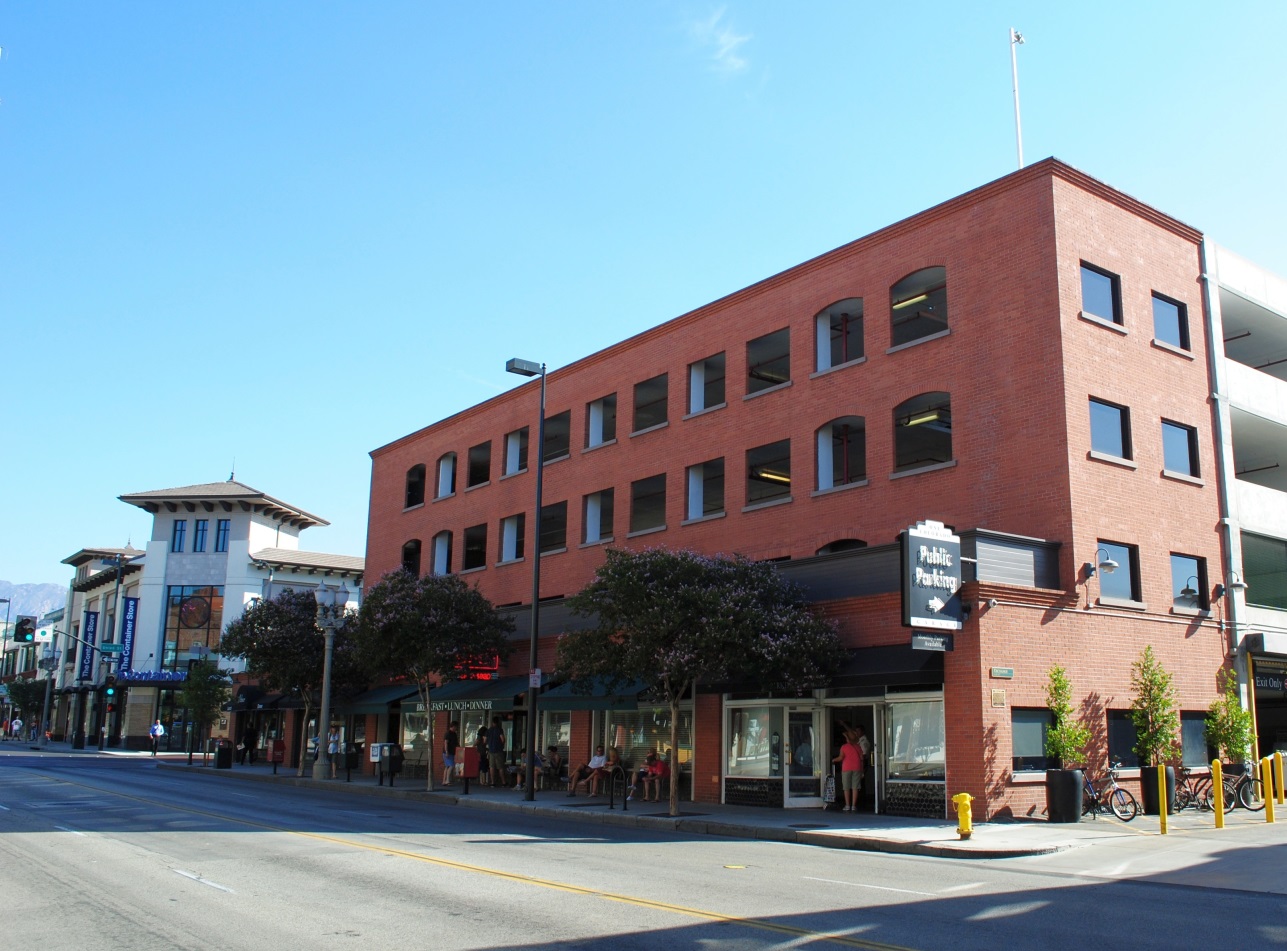 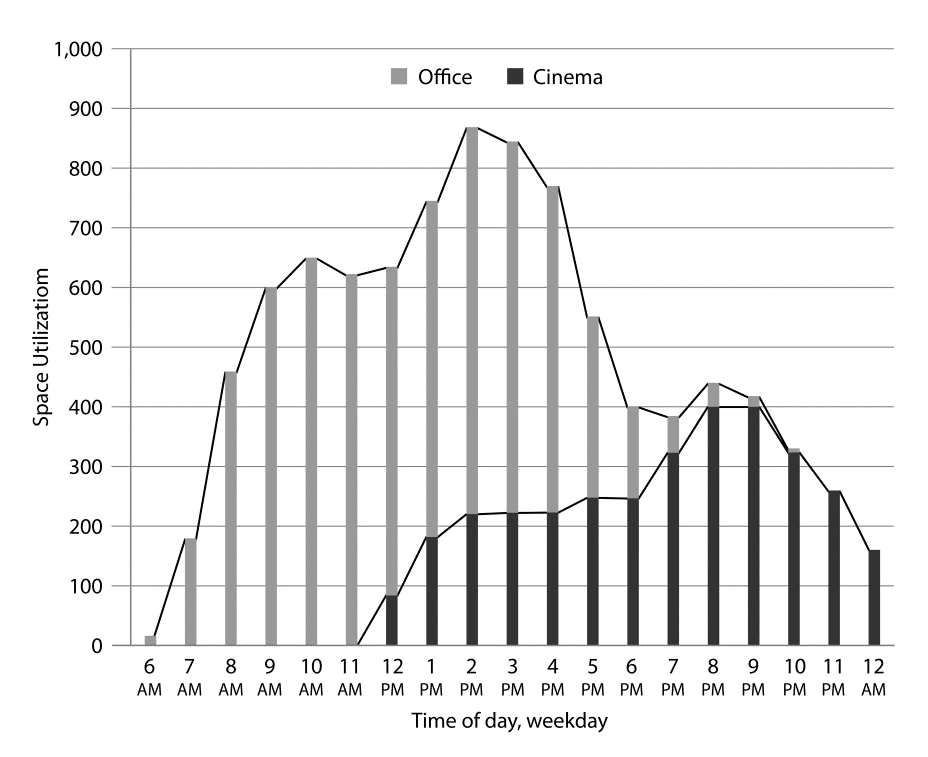 Use Urban Land Institute Shared Parking or free models (MTC)
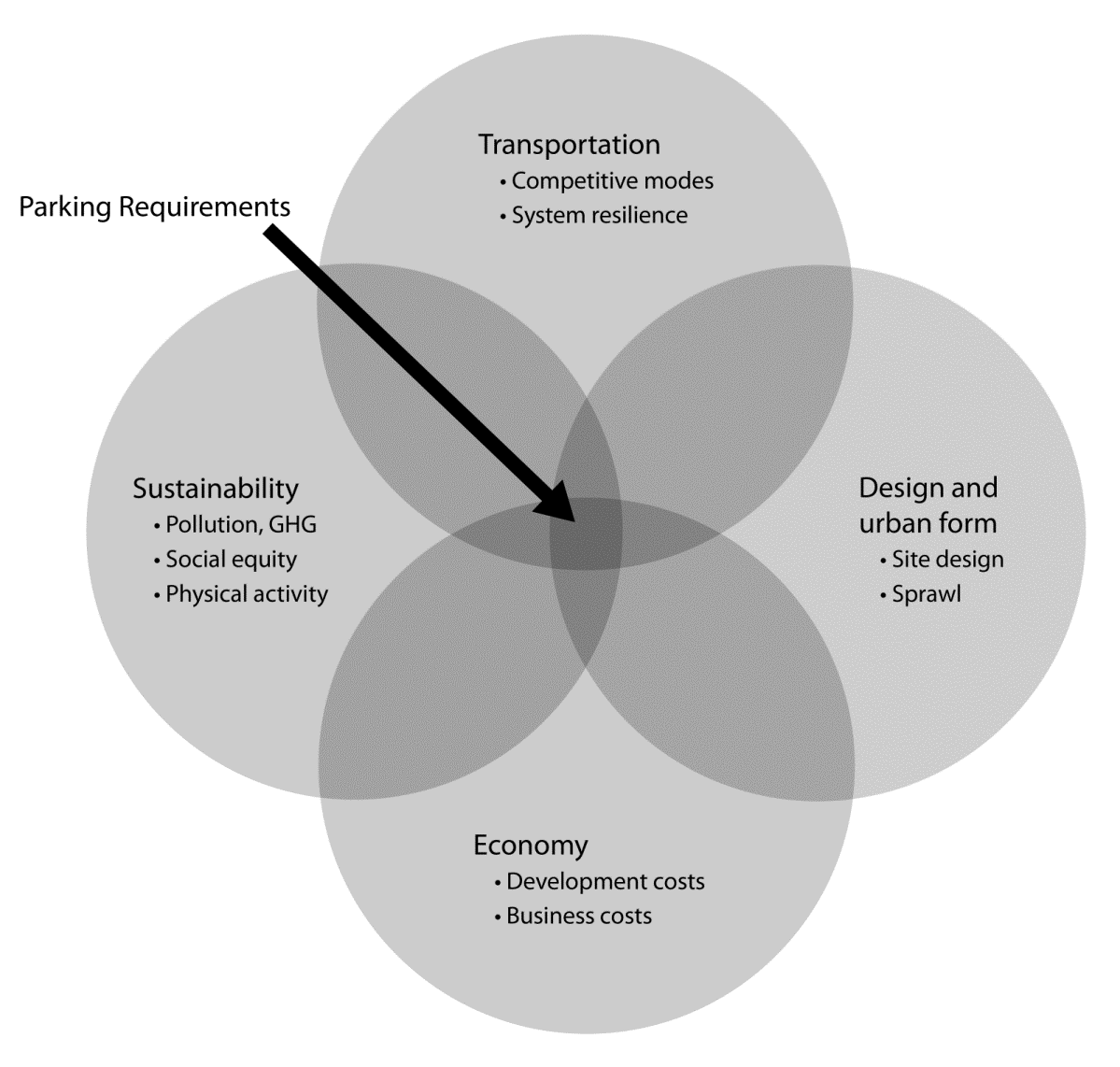 Administrative feasibility +
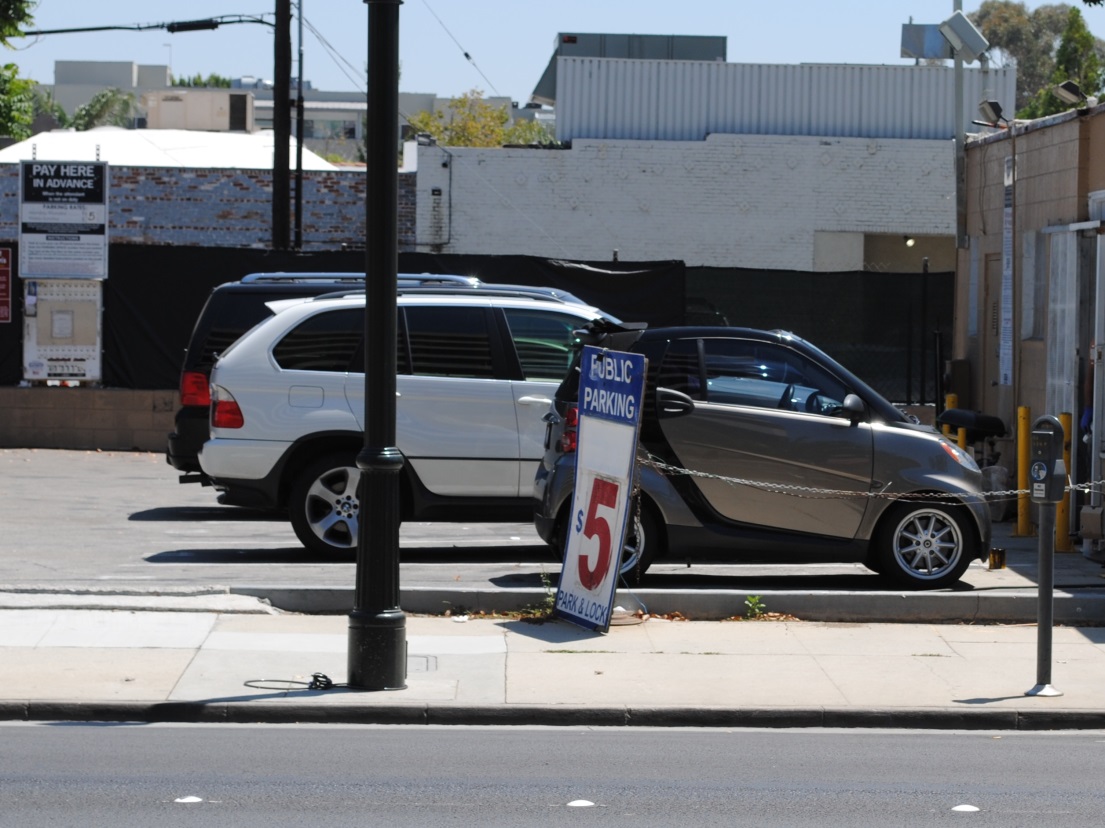 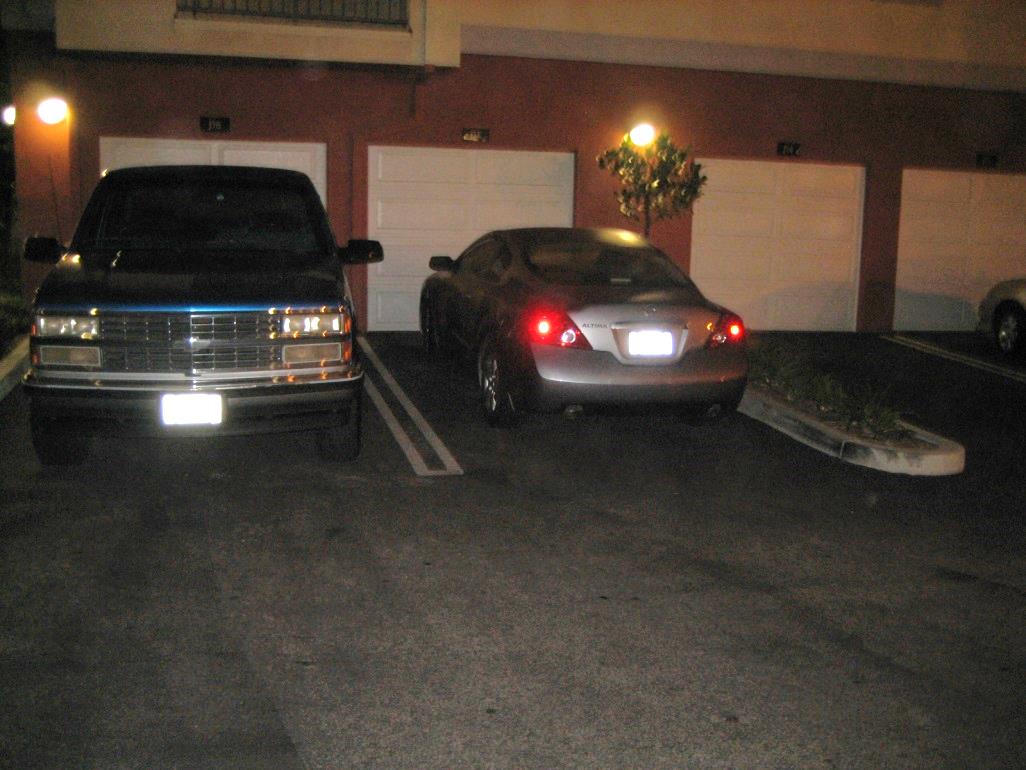 Example for suburban multifamily housing
Requirement options…and developer responses
Bells and whistles…
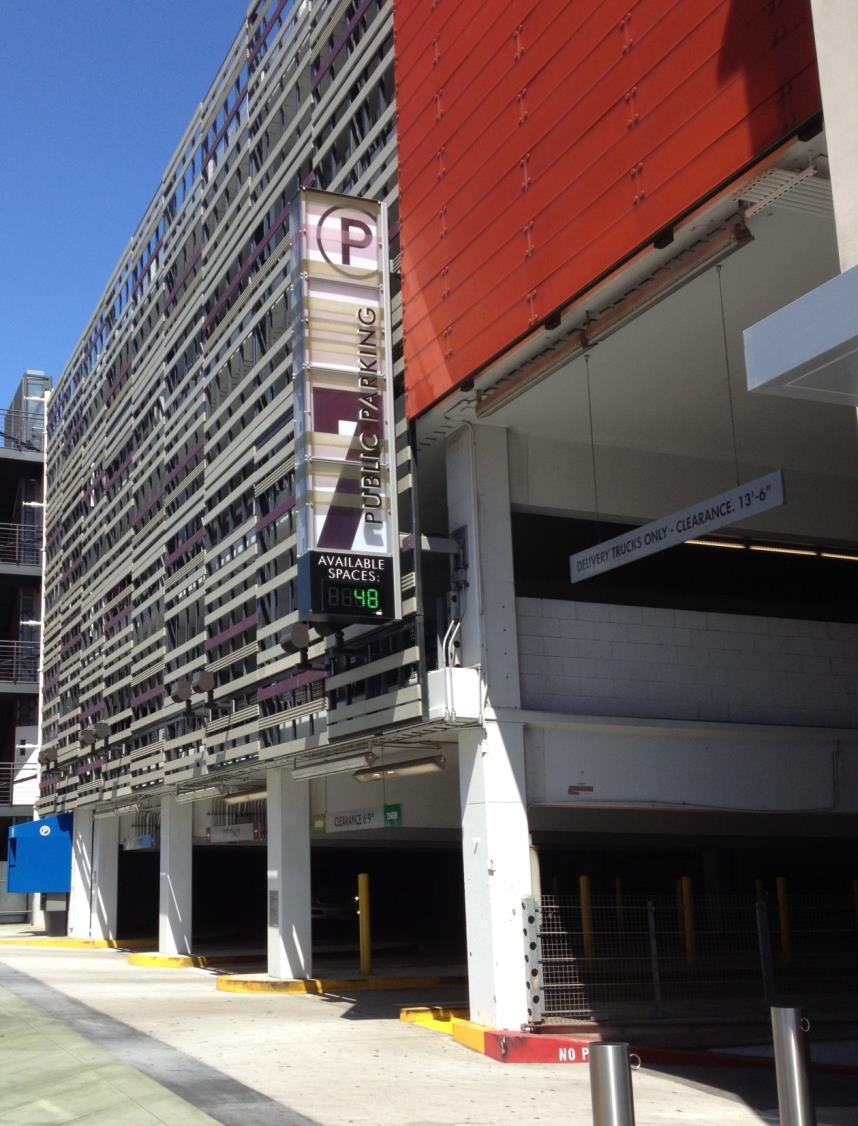 “Taming”
Parking

Driveway regulations
Prohibit surface
Ground floor retail
Height restrictions
% of block facades for garage doors
Discretionary design review
Shading
Permeable pavement
Solar
Real-time information
Guidance systems
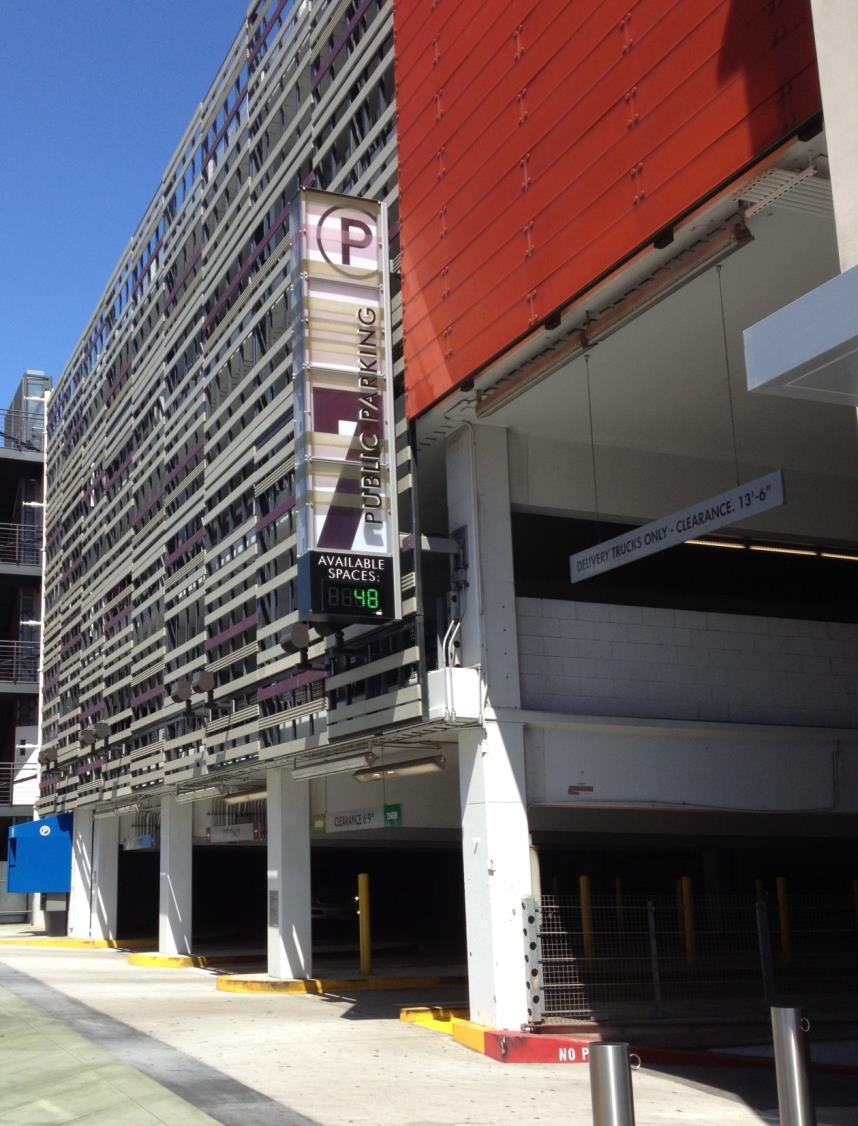 “Taming”
Parking

Driveway regulations
Prohibit surface
Ground floor retail
Height restrictions
% of block facades for garage doors
Discretionary design review
Shading
Permeable pavement
Solar
Real-time information
Guidance systems
Supply Regulations

Eliminate minimums
Maximums
Discretionary determination
Tandem
Re-use projects
Overlays zones
On-street credit
Performance-based 
In lieu/access fees
Carsharing
Off-site parking
Pricing, unbundling, cash-out
TDM
Bike parking
Electric vehicle parking
Parking management
Politics and participation
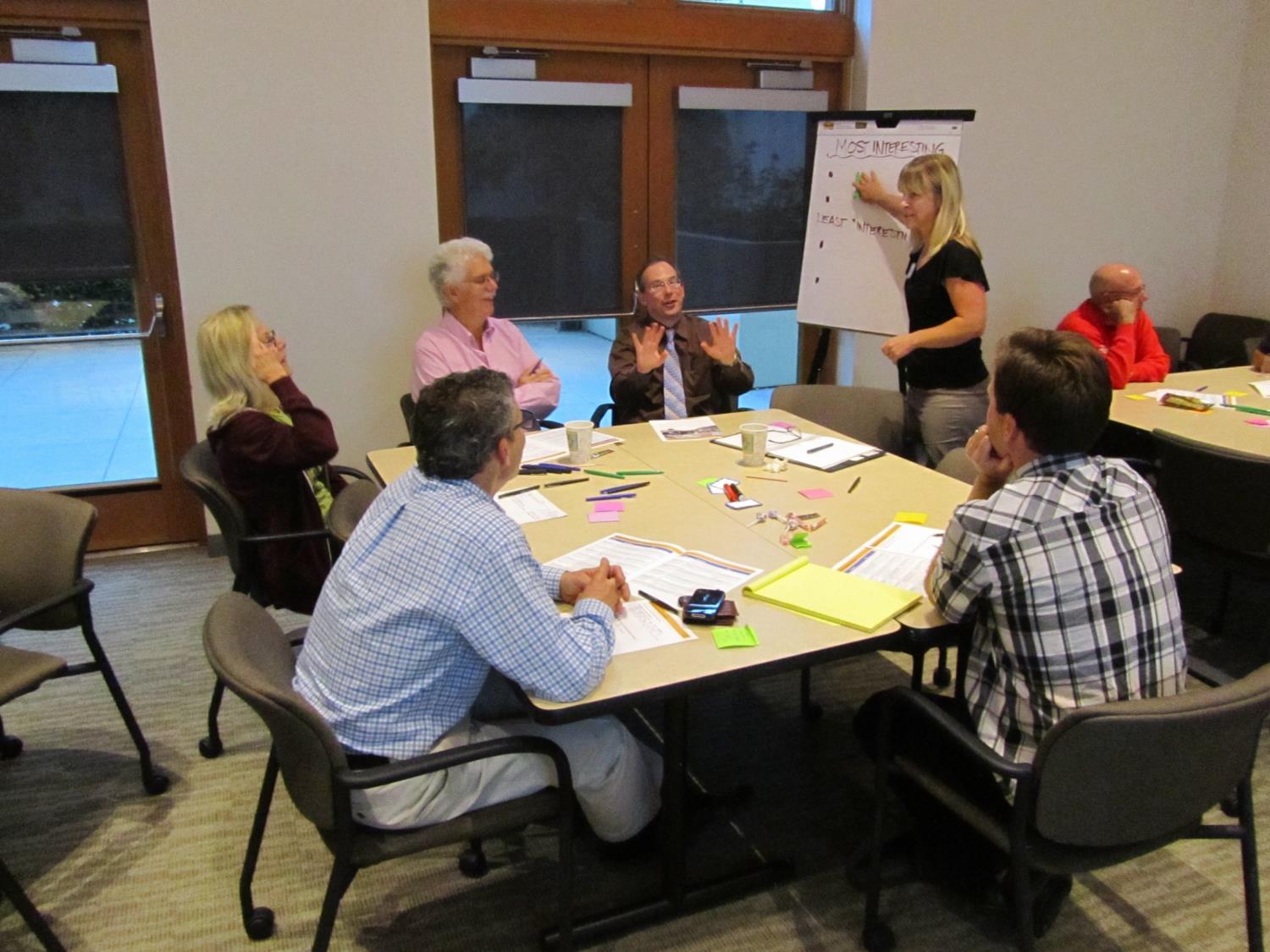 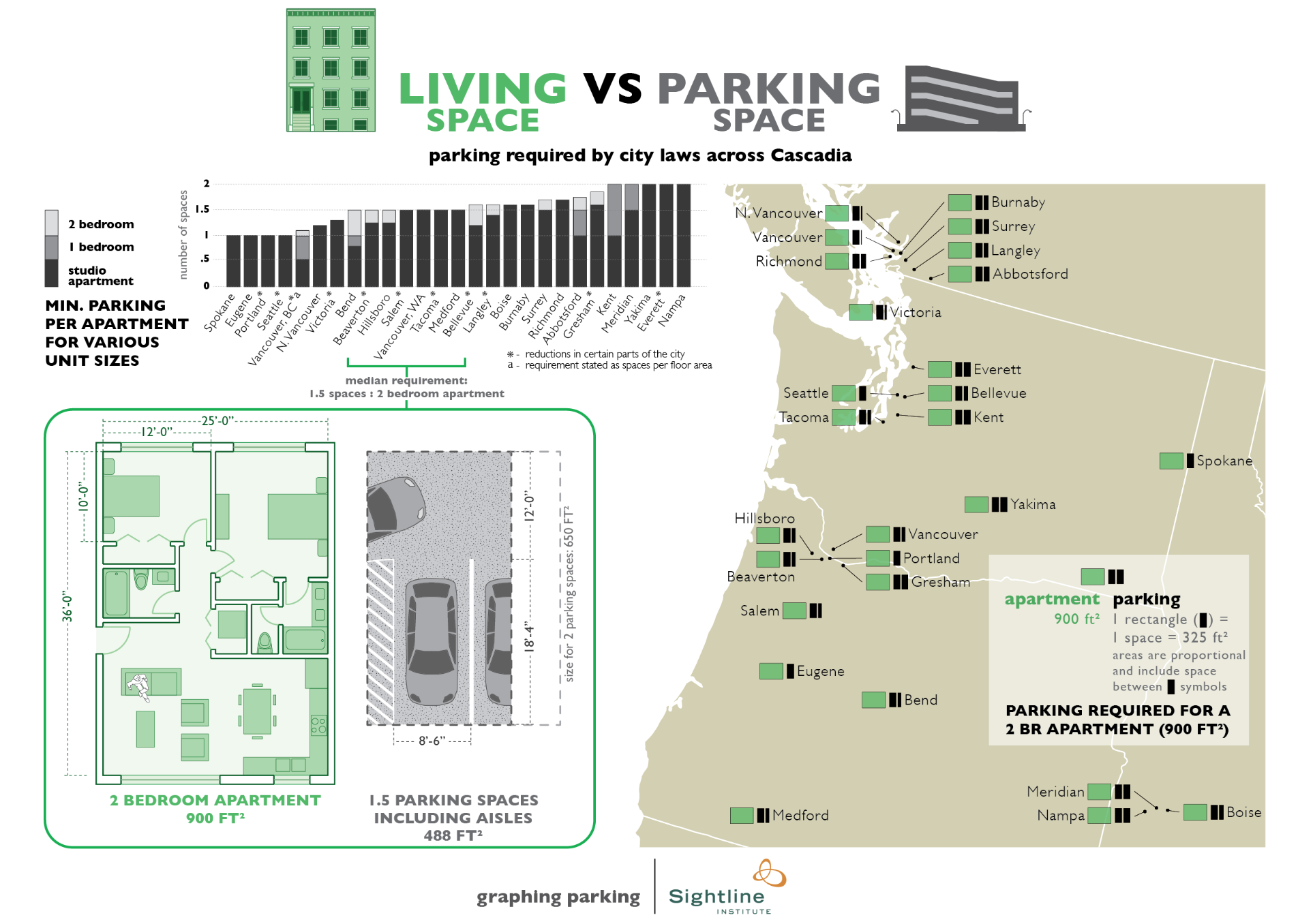 http://www.sightline.org/2013/07/23/infographic-living-space-v-parking-space/
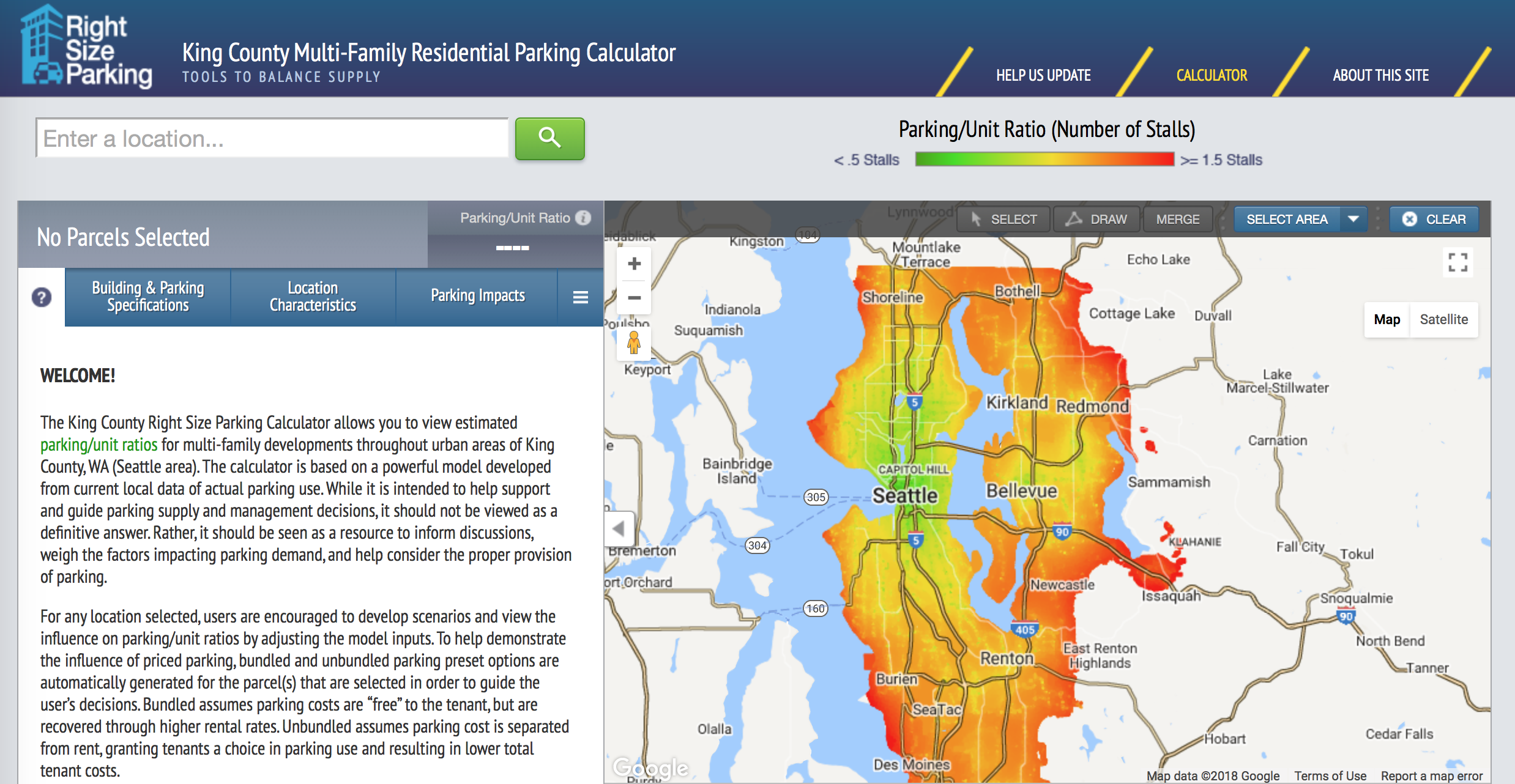 http://www.rightsizeparking.org
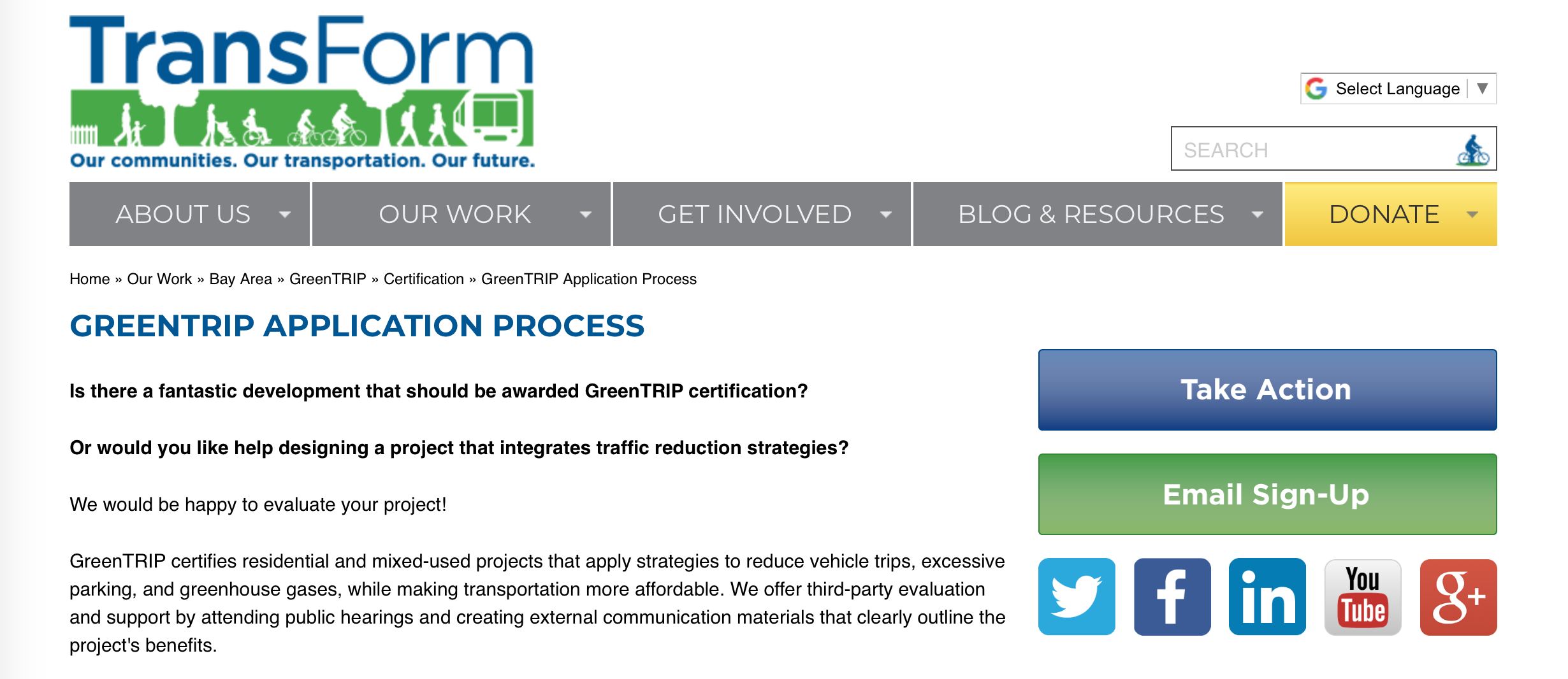 http://www.transformca.org/greentrip/apply-for-certification
If Joni Mitchell and Bob Dylan wrote a song together…
…it would be entitled…
Paved Paradise Revisited


It’s time to reform parking requirements!
Resources…
Parking Management for Smart Growth (2015) Island Press
How to implement comprehensive and coordinated parking management


Parking Reform Made Easy (2013) Island Press
How to revise (or eliminate) minimum parking requirements
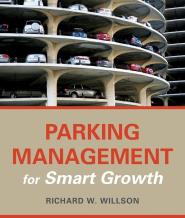 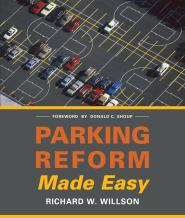 Questions and comments